781WhatsApp used by LIS professionals in India: Impact and Implications
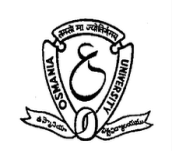 Dr Achala Munigal
Asst. Prof. (LIS)/Asst. Libn.
NERTU, Osmania University
Hyderabad 
AchalaMunigalRao@gmail.com
2
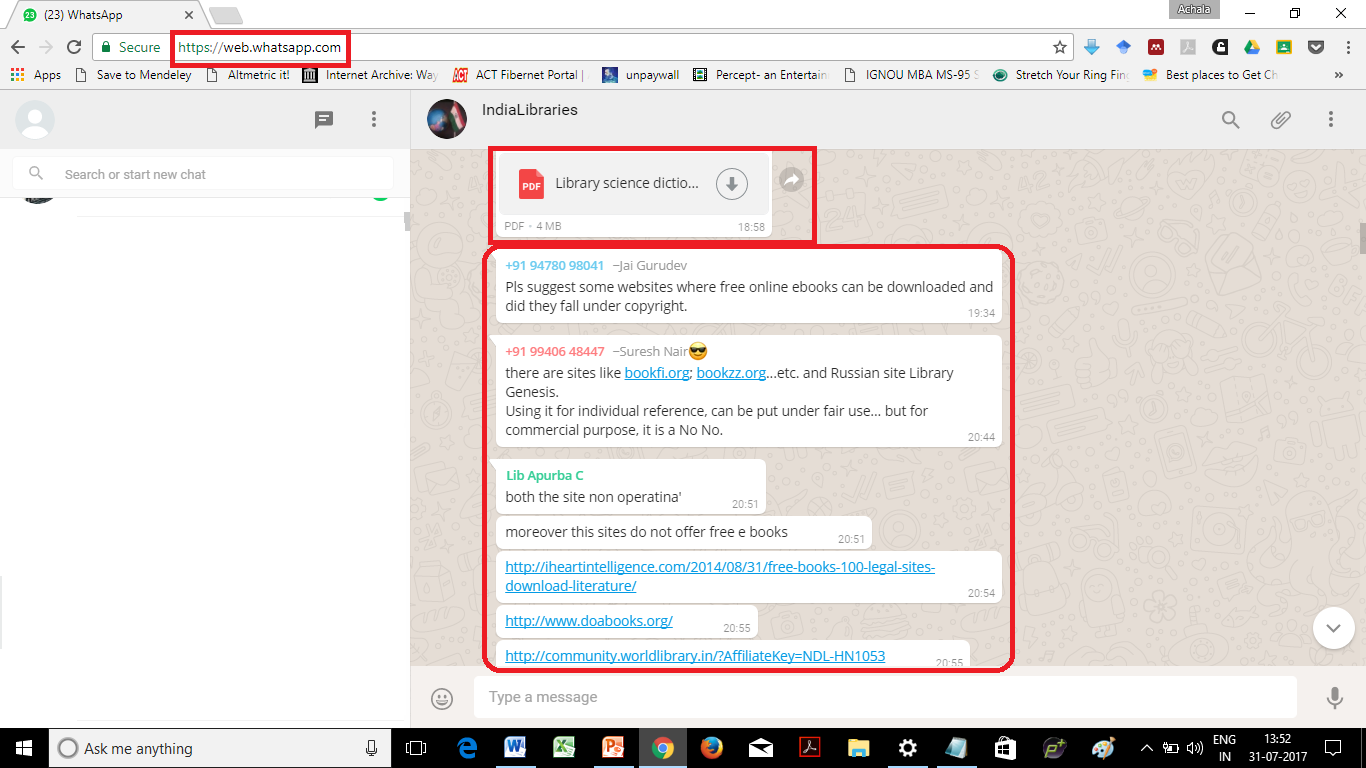 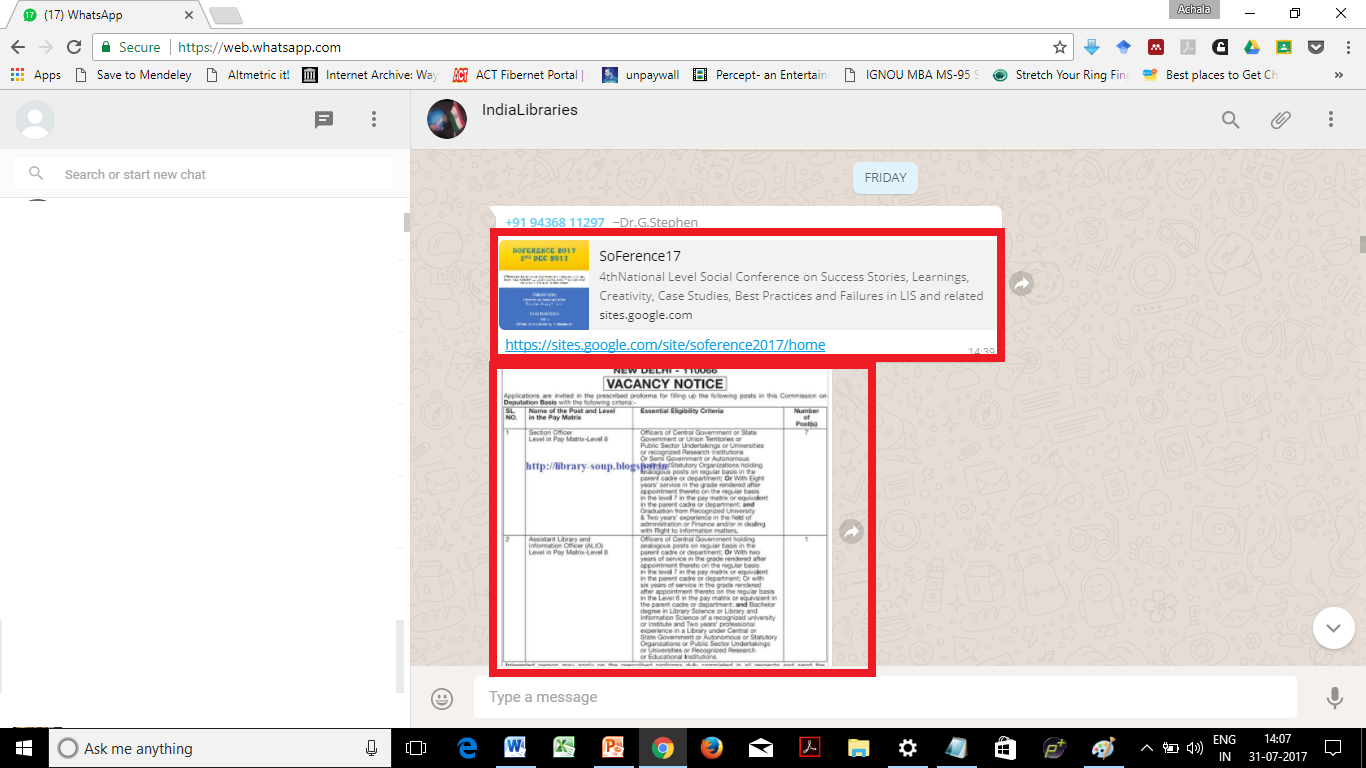 WhatsAppInstant Messaging Service vs. Social Media
Wikipedia
Google Play
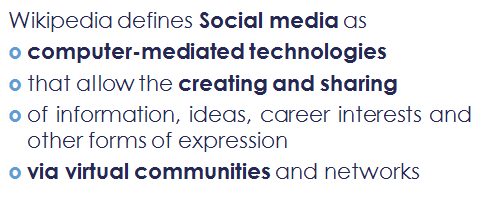 Social media are computer-mediated technologies that allow the creating and sharing of information, ideas, career interests and other forms of expression via virtual communities and networks
a FREE messaging app available for Android and other smartphones.
WhatsApp fulfils all  criteria of social media
AchalaMunigalRao@gmail.com
3
RELEVANCE
Information is the forte of a Librarian

With introduction of Internet and various tools/technologies/applications on the web and mobile 
How information is created, shared, communicated and consumed has changed. 

Social tools (WhatsApp) - gaining prominence in information  communication

Each social tool has Terms and Conditions to become a member; giving rise to legal implications of using these apps and jurisdiction they fall, should a problem arise. 

These tools and technologies did not exist when Indian Penal Code (IPC) was written
Since it is difficult to make new rules/amendments to existing ones.
So the existing rules are interpreted to encompass today’s challenges. 

Librarian responsibility
Member
Admin
Professional Responsibility - educating library members and public
Impact of sharing/oversharing/under-sharing
identify fake news from real 
Authentic/validated information from untruths 
Legal Implications of using/misusing social tools - WhatsApp
AchalaMunigalRao@gmail.com
4
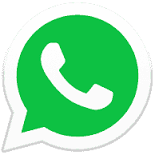 WhatsApp
Started by Jan Koum & Brain Acton in 2009 globally and 2010 in India
109 countries are using (26 May 2016)
1 billion users worldwide including 200 million users in India (25 Feb 2017)
100 – 256 – 1000 members (hack-slack.com!)
AchalaMunigalRao@gmail.com
[Speaker Notes: WhatsApp Now Has 200 Million Monthly Active Users in India   available at http://gadgets.ndtv.com/apps/news/whatsapp-now-has-200-million-monthly-active-users-in-india-1663332]
5
What is it used for?
Personal Connections
Professional Groups 
Broadcasting
AchalaMunigalRao@gmail.com
6
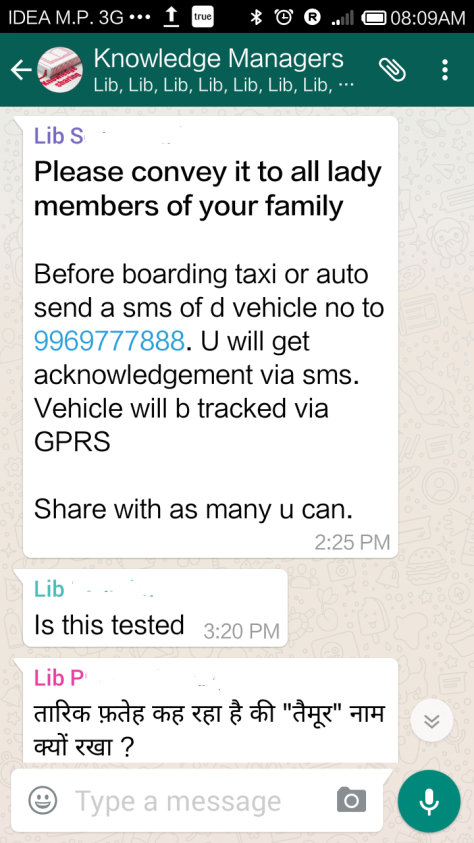 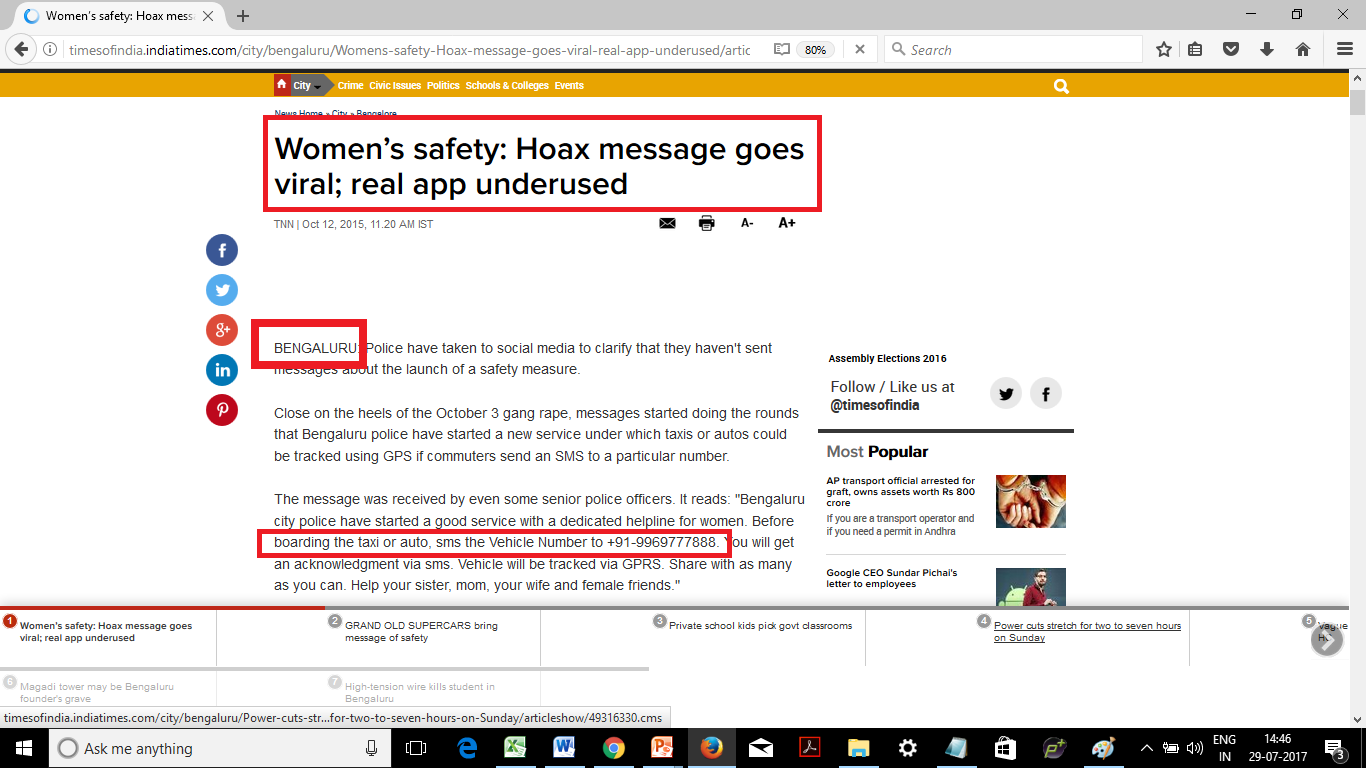 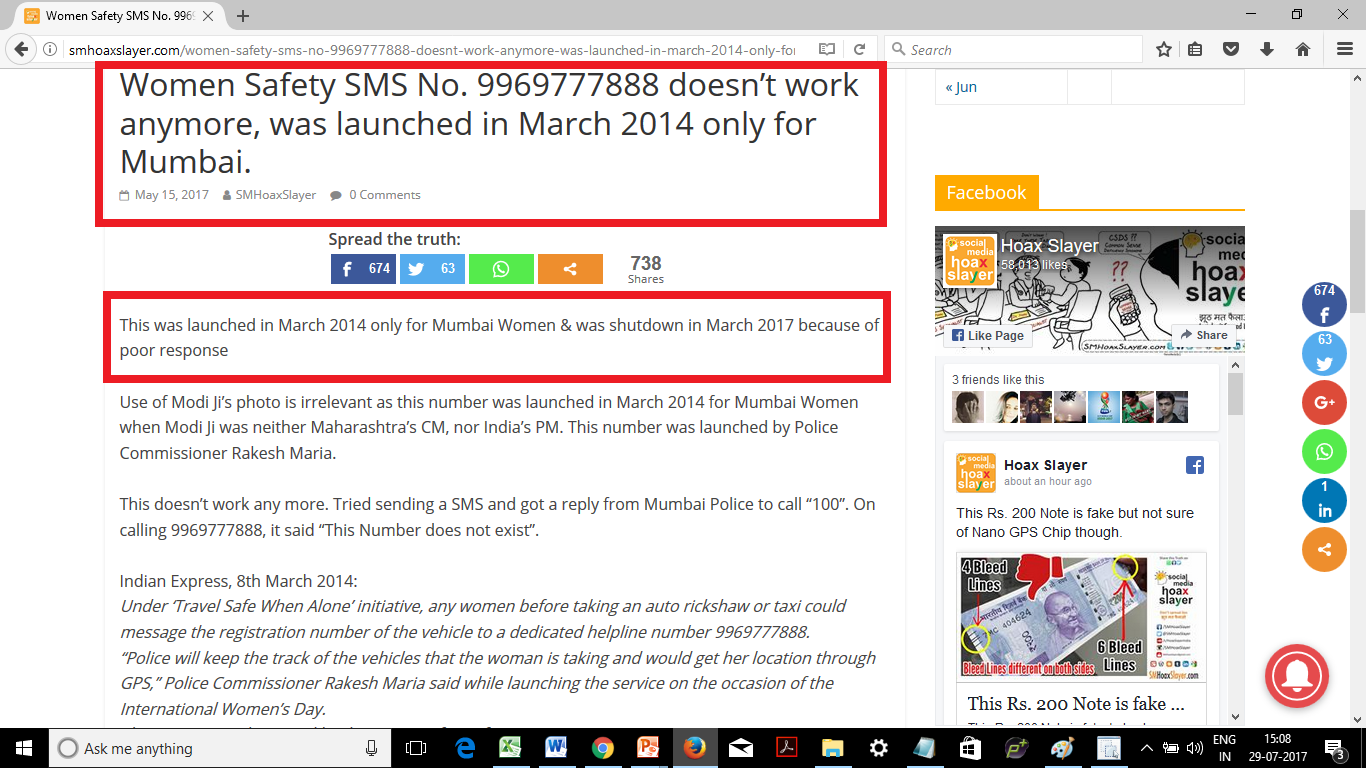 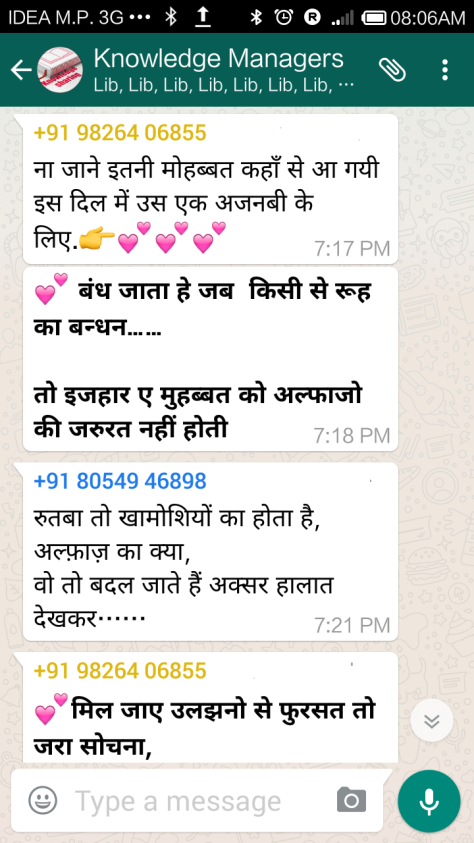 AchalaMunigalRao@gmail.com
[Speaker Notes: Launched by Rakesh Maria in March 2014: http://indianexpress.com/article/cities/mumbai/mumbai-police-starts-sms-helpline-for-women-travelling-alone/

ShutDown in March 2017 : http://www.mid-day.com/articles/mumbai-police-shuts-down-special-helpline-for-women-heres-why/18040192]
7
Do people read message and check information before forwarding/reposting it?
Compulsively forward messages!

Forwarded as Received!
(Are You Absolved of Your Responsibility?)
AchalaMunigalRao@gmail.com
8
Chain messages that people love to forward/post/repost/share like
Don't drink bottled/tetra-packaged drinks or eat chocolates/sweets/savouries from a particular brand!
Aids from vendor cutting any fruit!
God of various religions blessing/cursing if message is forwarded! 
Get free recharge from Company/Govt./Political figure/Film Star! 
Promotional messages or advertising!
Flash sale from online companies!
International organisations recognising best anthem/prime minister etc.
Forwarding message to various groups changes colour! 
Be surprised/shocked messages!
AchalaMunigalRao@gmail.com
[Speaker Notes: -Forward this message, the victim gets donation of 1 Rupee for every forward from Whatsapp, -Send this message to 10 people to get 200 Rupees recharge instantly’, -Forward this picture to 10 people within two minutes after reading this, people who forwarded earlier faced good luck and a person who didn’t, heard the news that their one of his dear ones is expiredetc.
https://www.quora.com/Why-are-chain-messages-created-and-circulated-on-Whatsapp-Facebook-Email-and-other-social-media-platforms-Who-creates-them-What-could-be-the-motive]
9
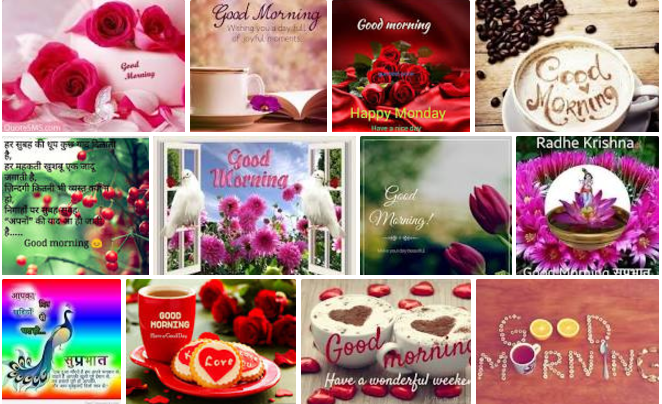 Stegano graphypractice of concealing a message/image/video within another message/image/video.
Hidden malware and infect the device
Frauds & Phishing
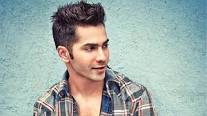 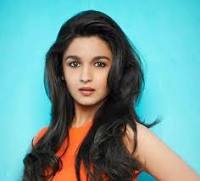 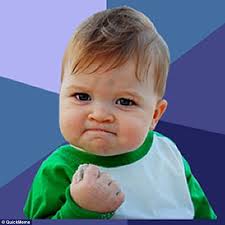 AchalaMunigalRao@gmail.com
10
LIS WhatsApp Groups Effective utilisation
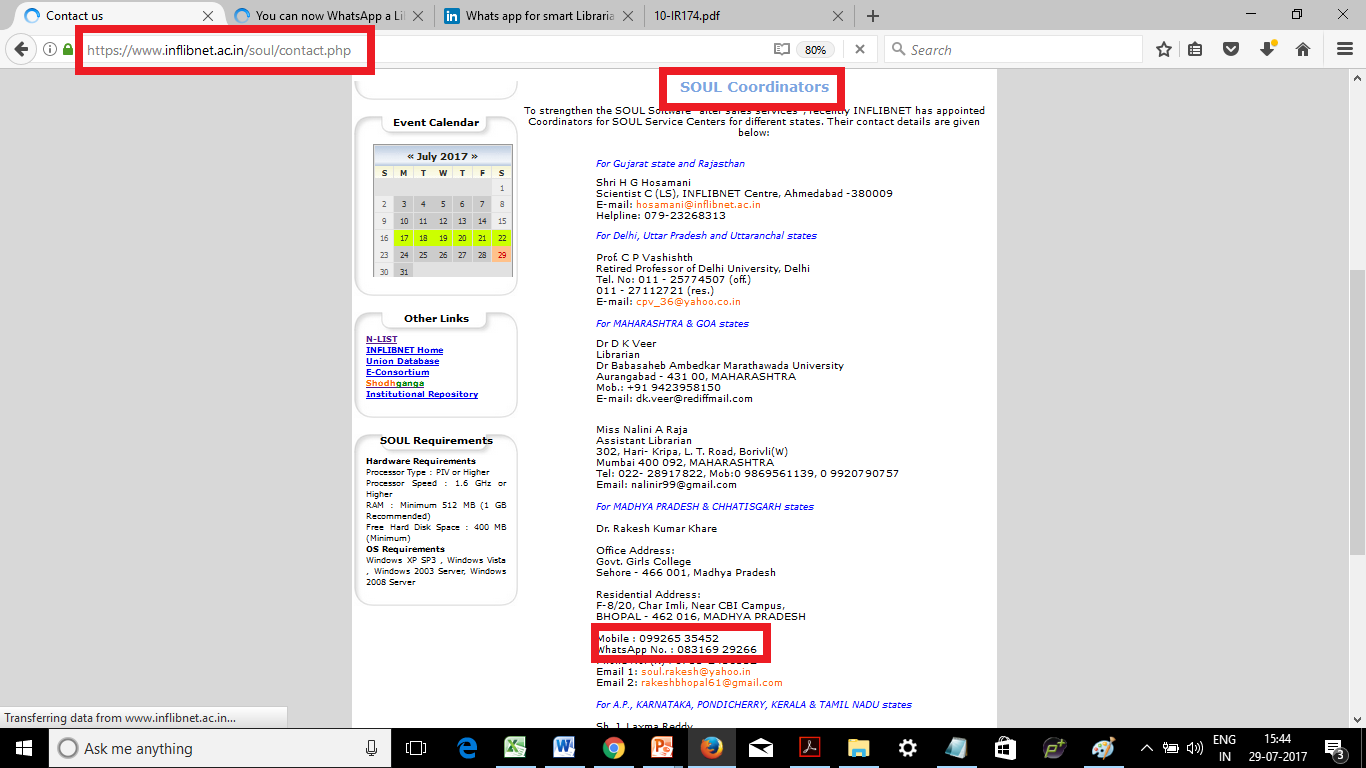 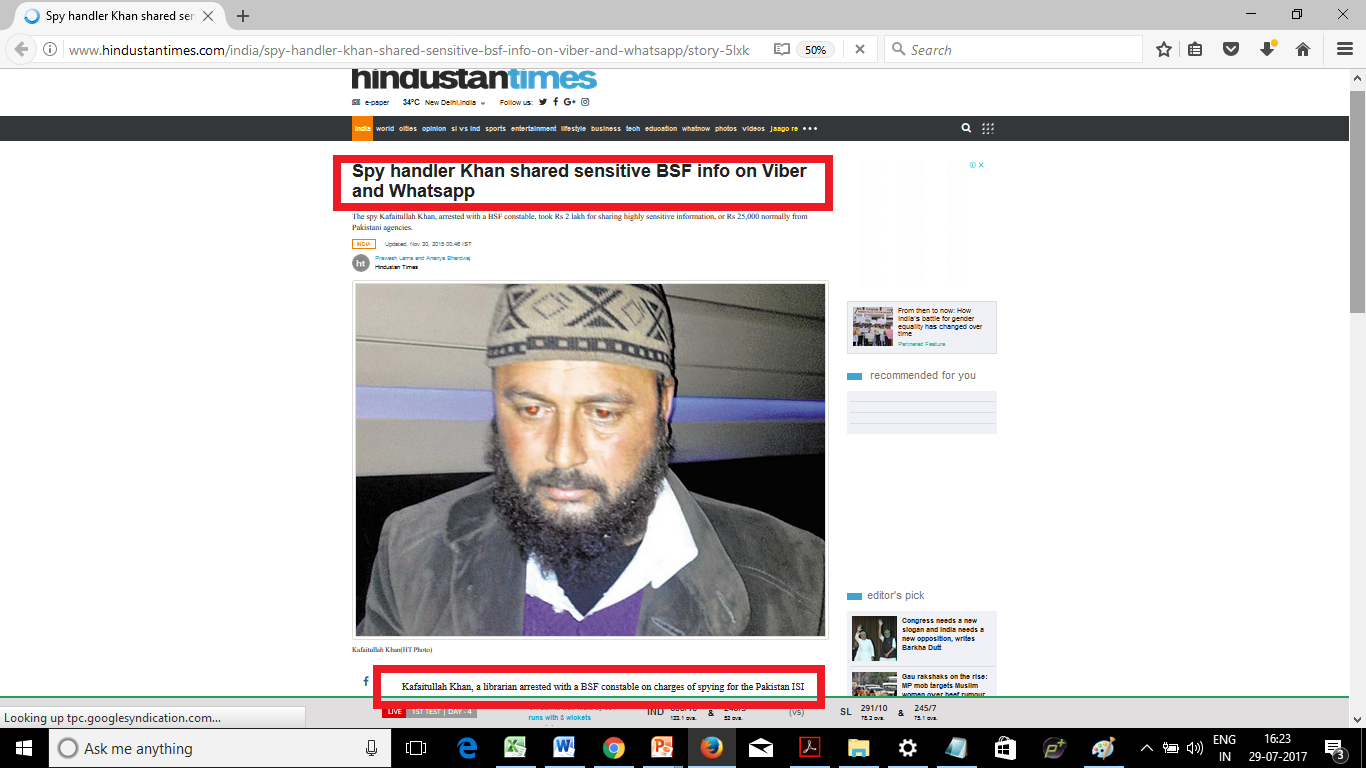 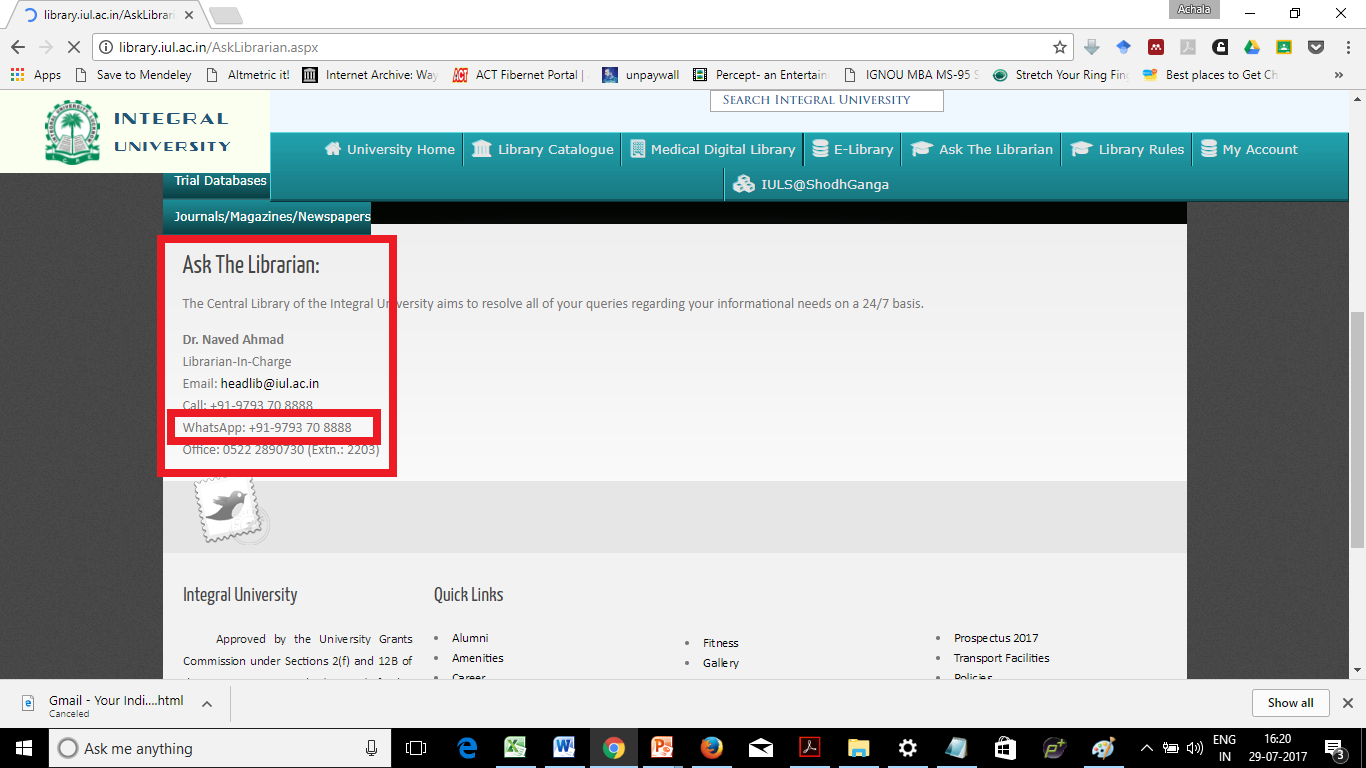 Broadcasting
Conference
Job
Queries posted & answered
Discussion 
Support with tool & technologies
Marketing Self & Organisation
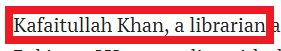 AchalaMunigalRao@gmail.com
[Speaker Notes: http://www.hindustantimes.com/india/spy-handler-khan-shared-sensitive-bsf-info-on-viber-and-whatsapp/story-5lxksvTY9t1dOH5ZsdnNwJ.html]
11
List of LIS WhatsApp Groups in India
1 Dream Librarian 16-Oct-13
2 LIS Professional 09-Jan-14
3 LIS Cool Buddies (earlier LIS Group) 03-May-14
4 IndiaLibraries 11-Aug-14
5 Intellectuals (earlier Intellectual Group) 23-Aug-14
6 Academic Library 12-Sep-14
7 LIS Friends 03-Oct-14
8 Telangana Librarians 27-Nov-14
9 Young Lib. Association 20-Dec-14
10 Library Group 27-Jan-15
11 Library Knowledge Pool 17-Feb-15
12 IndiaLibraries Students Group 21-Feb-15
13 Knowledge Manager 4 LIS 06-Apr-15
14 Librarian Group 12-Apr-15
15 Knowledge Managers 22-Apr-15
16 JALIS Friends Group 29-Apr-15
17 LIS in West Bengal 30-May-15
18 Library Dot Com 21-Jun-15
19 Hyderabad Librarians 06-Jul-15
20 LIS Teachers 15-Jul-15
21 LIS Professionals in MP 18-Aug-15
22 LIS-Forum India 05-Sep-15
23 OU - LIS Group 15-Sep-15
24 Informations 17-Sep-15
25 DLIS SNGGPGCollege, Bhopal 29-Sep-15
26 ISLA (Indian School Library Association) 28-Oct-15
27 STAR Librarians (earlier Librarians Indeed) 28-Oct-15
28 Medical Librarian 12-Nov-15
29 Medical Librarian 12-Nov-15
30 Linux for Librarians 19-Nov-15
31 INFO Library 18-Jan-16
32 Madhya Pradesh Lib. Asso. 06-Feb-16
33 LIS Friends-IAMR 09-Feb-16
34 UGC CBSE NET SET 15-Feb-16
35 KUDCollege LibrariansAss 21-Mar-16
36 www.LISSetNet.com 1 2016 29-Mar-16
37 LIS Professionals 03-Apr-16
38 Library & Information Sc 08-Apr-16
39 Academic 5 (LIS) 03-Aug-16
40 Librarians Group 18-Aug-16
41 IndiaLibraries Ambassador 30-Aug-16
42 School Librarium 15-Sep-16
………….and many more……….
AchalaMunigalRao@gmail.com
12
Dream Librarian started in 16-Oct-13 is the first LIS WhatsApp group in India but it is not so much in use now with just 28 members as on 29 Jul 2017. 
Academic 5 (LIS) started on 03-Aug-16 suddenly closed down on 10 Nov 2016. 

Telangana Librarians; Hyderabad Librarians posts predominantly Telugu with few English posts.  
LIS in West Bengal posts in Bengali and English.

Others post predominantly general content in Hindi, Hinglish (Hindi in English script!) & sometimes in English. interspersed with lot of Good Morning Images, Good Thought of the Day, Poetry (Shayari) and Jokes!
AchalaMunigalRao@gmail.com
13
Legal Terms & Conditions
Legal terms and conditions of using WhatsApp are mentioned at their site at https://www.whatsapp.com/legal/ 

Don’t Agree=Cannot Use!
AchalaMunigalRao@gmail.com
[Speaker Notes: But how many take time to read the terms and conditions; the fine print, the between the lines legal import. As per the WhatsApp policy if you don’t agree to the terms and conditions, then you cannot use it. So most people just agree to the terms assuming them to be ‘safe enough’ and would realise the implications only when there is a foul.]
14
Legal Age 13
Peer Pressure
Reasoning safety in numbers
Democratic country - have freedom of speech and expression
Can evade law 
Most assume that they will plead ignorance and escape.
AchalaMunigalRao@gmail.com
15
There were numerous reports online & print newspapers regarding Admin being liable for criminal prosecution 
if objectionable posts are shared on the group.
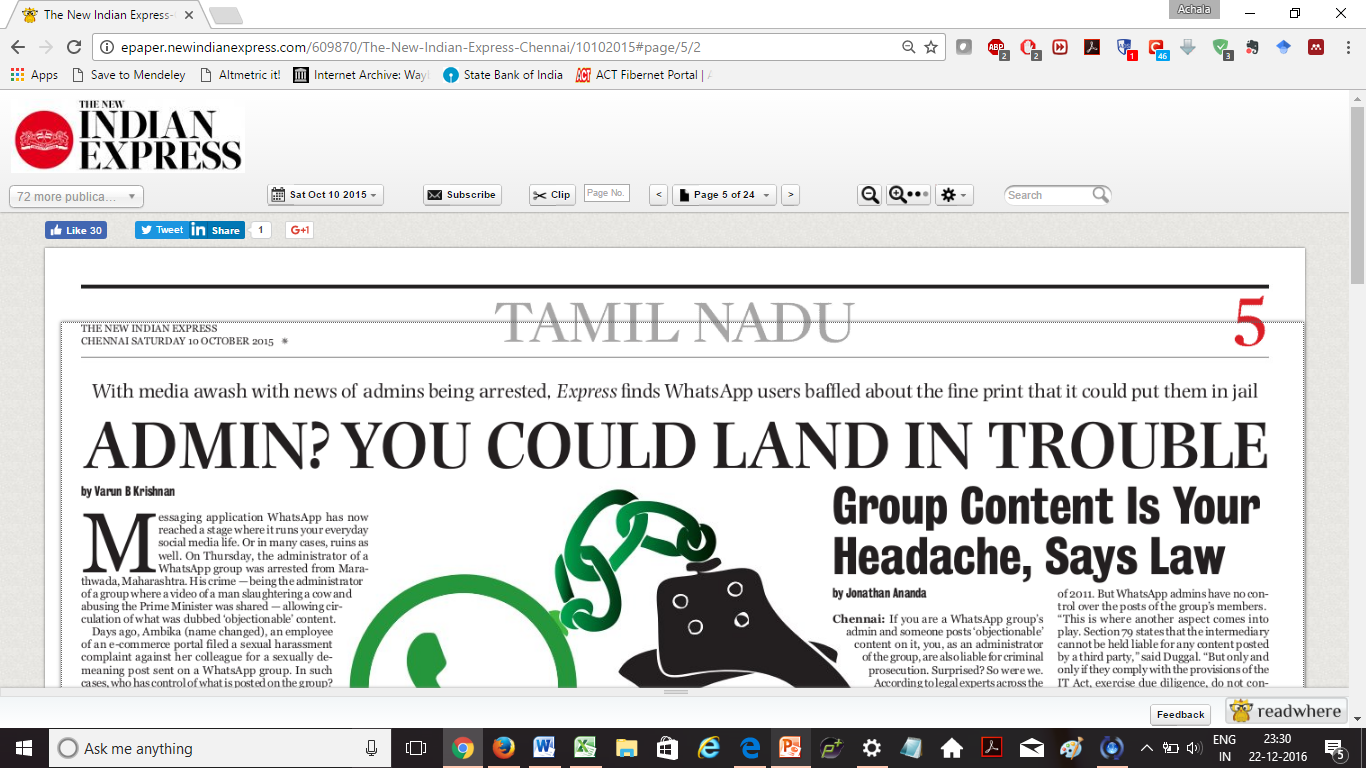 AchalaMunigalRao@gmail.com
[Speaker Notes: http://epaper.newindianexpress.com/609870/The-New-Indian-Express-Chennai/10102015#page/5/2]
16
T&C – legal boundariesJurisdiction
Member
Location
app made in which country 
app downloaded 
Citizen of which country
using which internet/mobile provider
app used
Citizens of a country
Citizen of a country – residing/travel in another country
What is objectionable (ambigious)? Infringing nature of post!

Admin
One admin from one country
Many admins from same country
Many admins from different countries (each country having own laws regarding apps on internet-conflict to settle dispute)
AchalaMunigalRao@gmail.com
17
What is objectionable?
Term ‘objectionable’ is ambiguous. 
Define what is universally objectionable 
Thumb rule anything that is biased (for or against) caste, race, religion, gender, creed, sexual orientation, age, marital status, political affiliations, social status, heritage, education, financial ability, country of origin, citizenship, immigration status, physical/mental ability; religious affiliations can be termed objectionable which can be just information, satire, jokes etc. in form of text/images/videos.
AchalaMunigalRao@gmail.com
18
Administrator was arrested when video of man slaughtering a cow and abusing the Prime Minister was shared. 

A Press Trust of India report said that the four were arrested by the police under 
sections 153 of the IPC [promoting enmity and ill will]
section 34 [deals with roles of Certifying Authorities] and 
section 67 of IT Act, 2000 [deals with obscene content transmitted in electronic media].
AchalaMunigalRao@gmail.com
19
Section 505(1)(b) in The Indian Penal Code(b) with intent to cause, or which is likely to cause, fear or alarm to the public, or to any section of the public whereby any person may be induced to commit an offence against the State or against the public tranquillity;
Information impacting National securityGeotagging military movements
3,000 armed men are roaming in parts of Solapur district with the intention of kidnapping children.’
AchalaMunigalRao@gmail.com
Rumour – Mis-Information & Panic
20
VIRAL
Police issue alerts and warnings “Do not open door for strangers” 

Media creating a scare that WhatsApp administrators are in danger of being arrested for what is posted on their group.
AchalaMunigalRao@gmail.com
[Speaker Notes: http://www.deccanchronicle.com/150813/technology-latest/article/watch-out-if-you-are-group-admin-whatsapp-you-could-get-trouble]
21
WhatsApp biggest source of untruths and fake news!
District Magistrate of Varanasi, and Senior Superintendent of Police jointly issued an order that the administrators are to only include people ‘personally’ known which is ‘difficult’ in professional group as there can be more than one admin who may add friends or colleagues known to them on group.
AchalaMunigalRao@gmail.com
22
Analogies supporting why admin is held responsible similar to a
Boss responsible for behaviour of those working under him/her
Principal responsible for whole school/college including the faculty/student behaviour.
AchalaMunigalRao@gmail.com
23
Dicey Example
Where an employee filed a sexual harassment complaint against his/her colleague for a sexually demeaning post sent on a WhatsApp group. 

What will the authorities do if  the person reporting is herself/himself is the admin of the group? Will they arrest her/him?
AchalaMunigalRao@gmail.com
24
Admin
Admin is volunteering – not full time paid job!
Person who created the group changed the mobile number.
Person stops using the sim, the mobile carrier assigns the same number to some other person; who can continue using the group without verification; the implications of which are scary. 
Person who created the group exits the group - the software randomly assigns a person as next admin - without the persons knowledge. No notification provided to the new admin.
Person who created group out of goodwill gives admin rights to other people, it was noticed that other admins have removed the actual admin who created the group
Sometimes there is more than one admin –  from various states/countries.
AchalaMunigalRao@gmail.com
25
According to the Indian IT Act
If you are an admin of a group, you are the 'intermediary' who created a service and you have certain obligations under the Act.  
Being an admin of WhatsApp group puts the admin on same footing as other intermediaries such as telecom, ISPs, web hosting providers etc.

There is no demarcation.
AchalaMunigalRao@gmail.com
[Speaker Notes: (http://www.thenewsminute.com/article/whatsapp-group-admin-you-are-intermediary-and-here%E2%80%99s-what-you-need-know-35031)]
26
Since these tools and technology were not existing when Indian Penal Code was written; and since it is difficult to make new rules or amendments to existing ones; the existing rules are interpreted to encompass todays challenges.
AchalaMunigalRao@gmail.com
27
Pavan Duggal, a cyber law expert says thats where Section 79 comes into play where the intermediary (admin) cannot be held liable for any content posted by a third party but only if they comply with provisions of the IT Act and 
exercise due diligence  
do not conspire to circumvent the law and 
are cooperative.
AchalaMunigalRao@gmail.com
28
The admins not be held liable for content posted on their group if they have 
set terms and conditions 
notified every member 
received acknowledgement
AchalaMunigalRao@gmail.com
29
IndiaLibraries WhatsApp Group Ruleshttps://indialibraries.wordpress.com/2016/11/29/indialibraries-whatsapp-group-rules/
AchalaMunigalRao@gmail.com
30
STRICT POLICY
NO POSTS OR OPINIONS OR DISCUSSIONS 
CASTE
RACE
POLITICS
SEX
RELIGION

Any SENSITIVE/CONTROVERSIAL topic 
Topic impacting National security!
AchalaMunigalRao@gmail.com
31
T&CIP infringementhttps://www.whatsapp.com/legal/#ip-policy
Claims can be 
emailed to ip@whatsapp.com 
snail mail 
WhatsApp Inc. Attn: WhatsApp Copyright Agent 1601 Willow Road Menlo Park, California 94025 United States of America
AchalaMunigalRao@gmail.com
32
Copyright Infringement of IndiaLibraries Image by ‘LIS International’ WhatsApp Group!https://IndiaLibraries.wordpress.com/2017/04/10/1459/
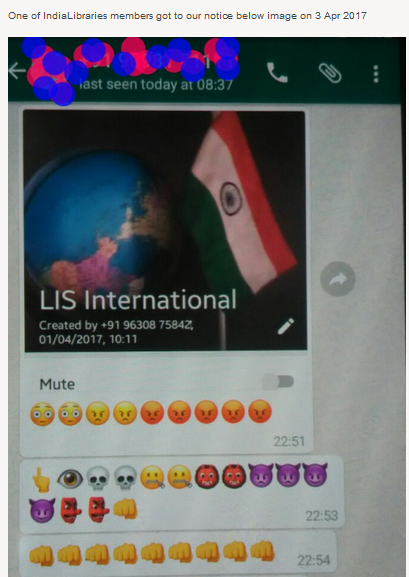 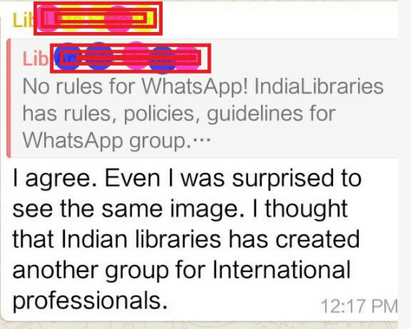 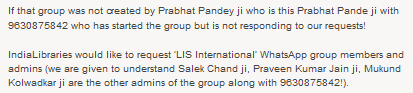 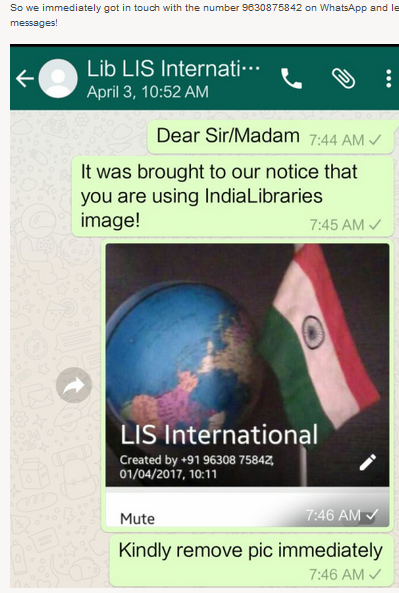 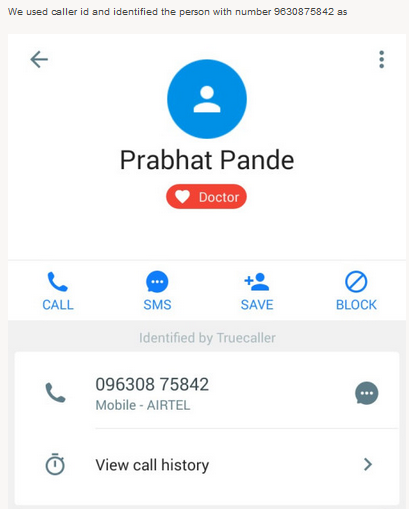 AchalaMunigalRao@gmail.com
[Speaker Notes: Technology is double edged sword; it can be constructive or destructive; a boon or a bane depending on circumstances; similar to fire. You can use fire to light a lamp or to cook; or it can be used to burn down and destroy. With great power comes great responsibility.]
33
What can LIS Professionals Do?
Use Judiciously 
Create Awareness of Etiquette on WhatsApp
Ensure that ‘if’ they are admins 
Create Scope & Publish Group Policy
Share Relevant Information - Scope of group
Ensure there is no Copyright Infringement
Privacy and Security Safeguarded
Share Best Practices
Effective Use Vs Misuse
AchalaMunigalRao@gmail.com
34
IFLAhttps://www.ifla.org/publications/node/11174
AchalaMunigalRao@gmail.com
35
Encryption November 2014 - April 2016
Another legal matter that has security and privacy impact on WhatsApp users is Encryption.

End to end encryption safeguards the privacy of the individual but is creating a problem for governments to battle crime and terrorism. 

But citizens have a valid argument based on constitutional right to privacy
AchalaMunigalRao@gmail.com
36
In India, an encryption of up to 40-bit is considered legal and services that are implementing this type of encryption have to register with the government. 

Those who are using higher encryption are presently in the gray area, and so is the case with WhatsApp

indirectly, WhatsApp is presently illegal in India

there are no guidelines as yet in India which can ban them
AchalaMunigalRao@gmail.com
37
RTI activist Sudhir Yadav, has filed a petition under the registration number DOTEL/R/2016/50413 in the Supreme Court seeking a complete ban on the messaging platform WhatsApp.  

According to Sudhir mentions that in order to decrypt any message on WhatsApp, you would need a whopping 115,792,089,237,316,195,423,570,985,008,687,907,853,269,984,665,640,564,039,457,584,007,913,129,639,935 key combinations, which is almost impossible for any super computer. 

Decrypting a single 256-bit encrypted message, according to him, would take trillions of years.
AchalaMunigalRao@gmail.com
38
Delhi High Court directed Internet messaging service WhatsApp to delete all data and information of all users from its servers up until September 25 2016 when its new privacy policy comes into effect.
AchalaMunigalRao@gmail.com
39
JOIN IndiaLibraries WhatsApp Group
Those interested in joining IndiaLibraries WhatsApp Group please email your details to IndiaLibraries@gmail.com1. Full Name2. University/College/Company/Institution Name3. WhatsApp - Mobile Number
AchalaMunigalRao@gmail.com
40
LEAVE FEEDBACK https://www.facebook.com/Dr.Achala.MunigalAchalaMunigalRao@gmail.com
AchalaMunigalRao@gmail.com
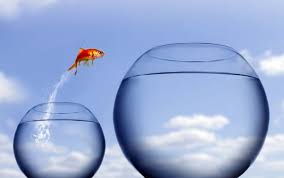 41
Social Presence @
Official Email: AchalaMunigal@Osmania.ac.in
Personal Email: AchalaMunigalRao@gmail.com
Academia: http://osmania.academia.edu/AchalaMunigal    
Blog: http://www.AchalaMunigal.wordpress.com  
Delicious: https://delicious.com/#AchalaMunigal
Delicious: https://delicious.com/#AchalaMunigalRao
Facebook: http://www.facebook.com/AchalaMunigal 
LinkedIn: http://in.linkedin.com/in/DrAchalaMunigal 
Paper.li: http://paper.li/AchalaMunigal/1365503310
Pinterest: http://www.pinterest.com/AchalaMunigal
Skype ID: @AchalaMunigalRao
Twitter: http://twitter.com/DrAchalaMunigal
Website: http://AchalaMunigalRao.webs.com/ (under construction)
AchalaMunigalRao@gmail.com
42
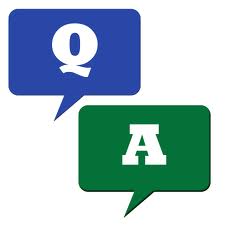 AchalaMunigalRao@gmail.com
43
Thank you
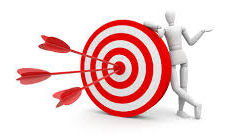 AchalaMunigalRao@gmail.com